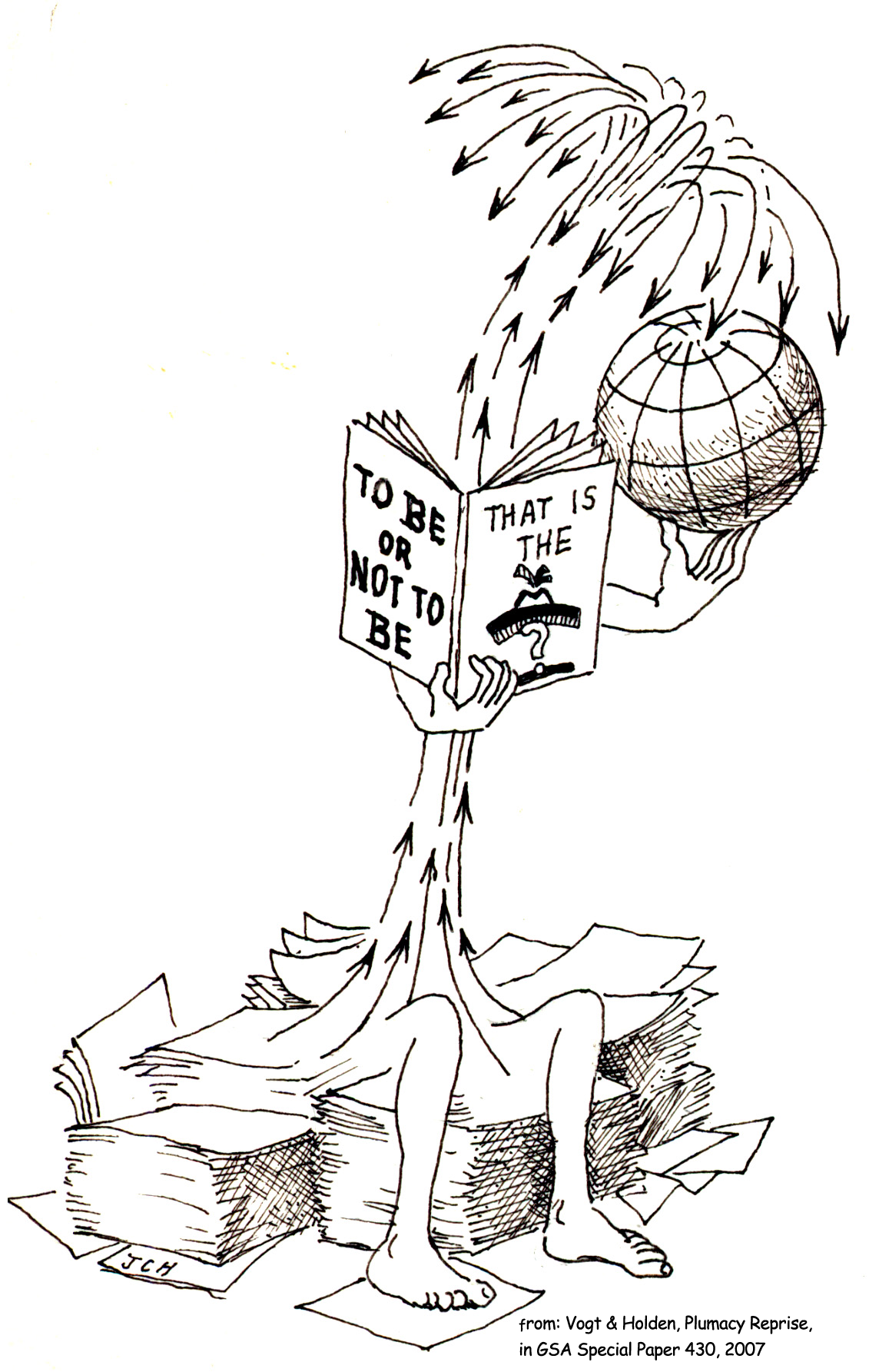 GSA, Annual Meeting, Phoenix, AZ, 2019

Session “Great Concepts and Controversies in Geosciences Since Steno’s Introduction of the Principles of Stratigraphy in 1669”
Do Mantle Plumes Exist?
Gillian R. Foulger
Dept. Earth SciencesDurham University

Thomas Rossetter
Department of Philosophy
Durham University
How do we do science?
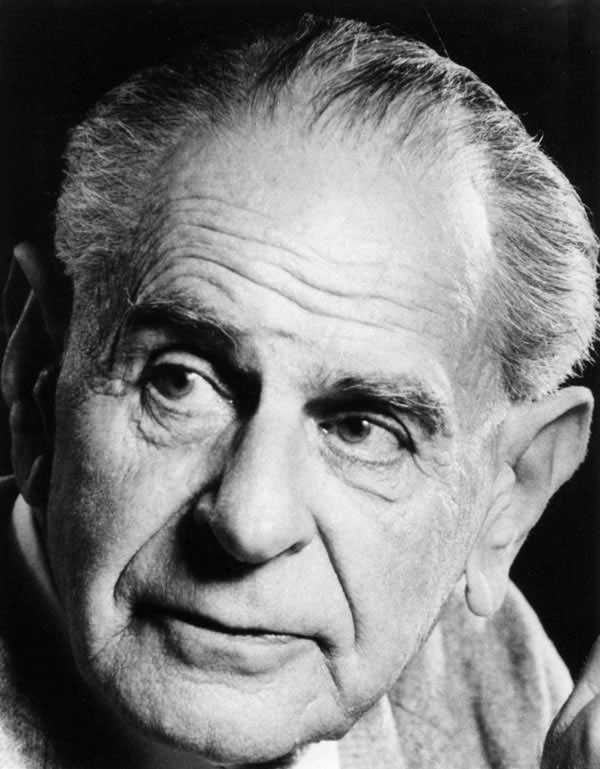 Popper: Falsificationism
Quine: Confirmation holism
Hypotheses have auxiliary hypotheses
Kuhn: Historically
Scientists only reject auxiliary hypotheses & protect the main hypothesis
Lakatos: Methodology of scientific research programmes
A hard core: central tenets which are immune,
A protective belt: auxiliary hypotheses introduced to accommodate failed predictions
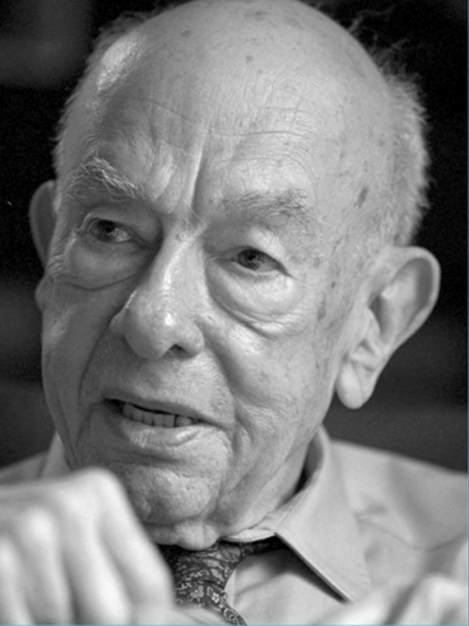 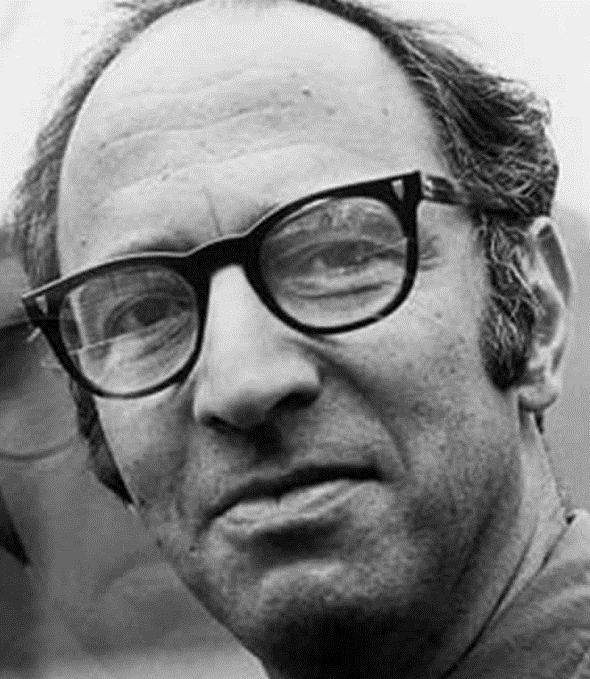 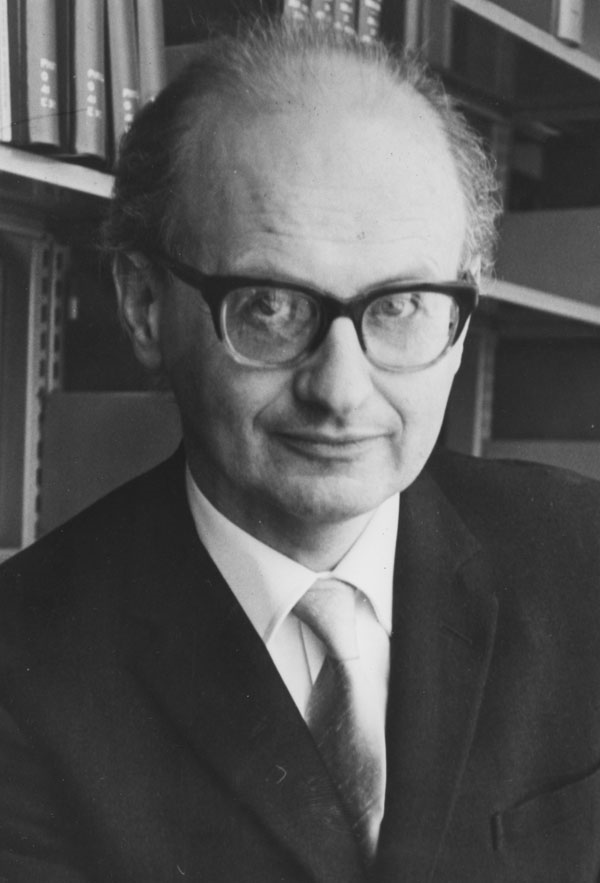 Progressive vs. degenerative
Generate predictions that fail or merely accommodate known phenomena
Generate successful predictions
3
The plume hypothesis:a degenerative research programmein the Lakatosian sense.
4
The Hard Core
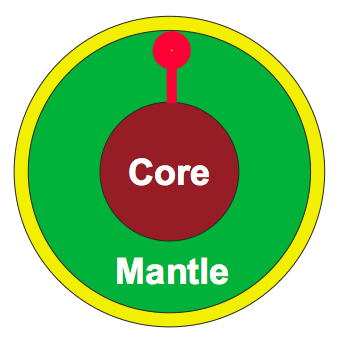 5
6
Five Main Predictions of the Modern Plume Hypothesis
7
1. Precursory surface uplift
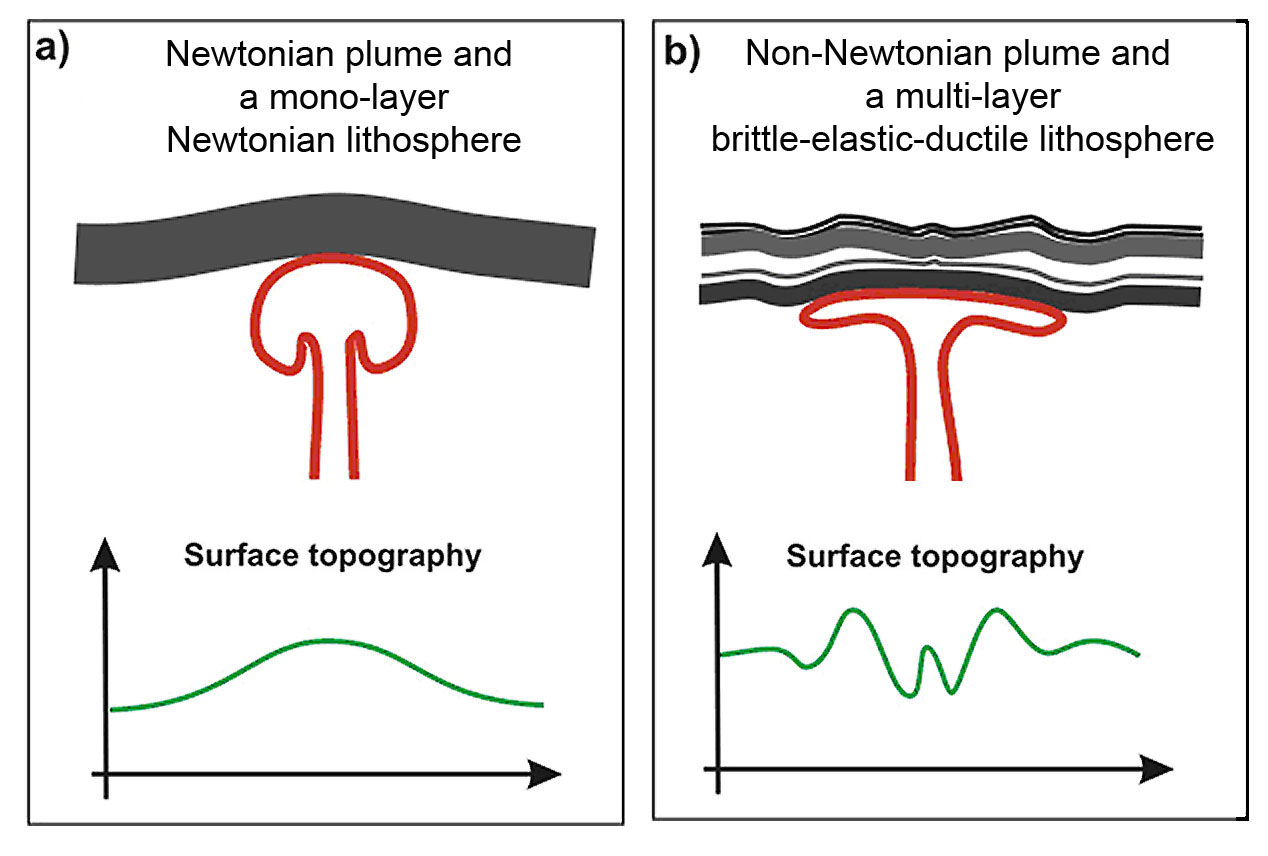 8
Burov (2005)
2. Followed by a “plume head” flood basalt eruption
Coffin & Eldholm (1993)
9
3. Plume “tail” to the core-mantle boundary
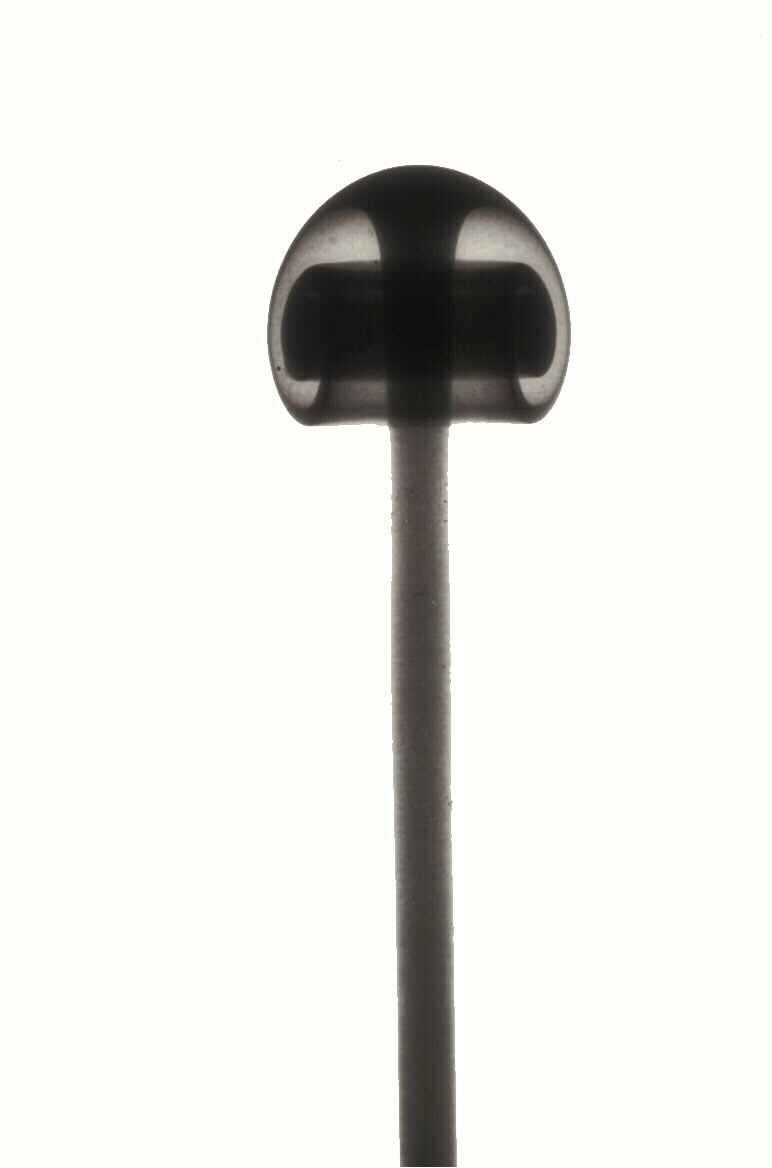 10
Campbell (2005)
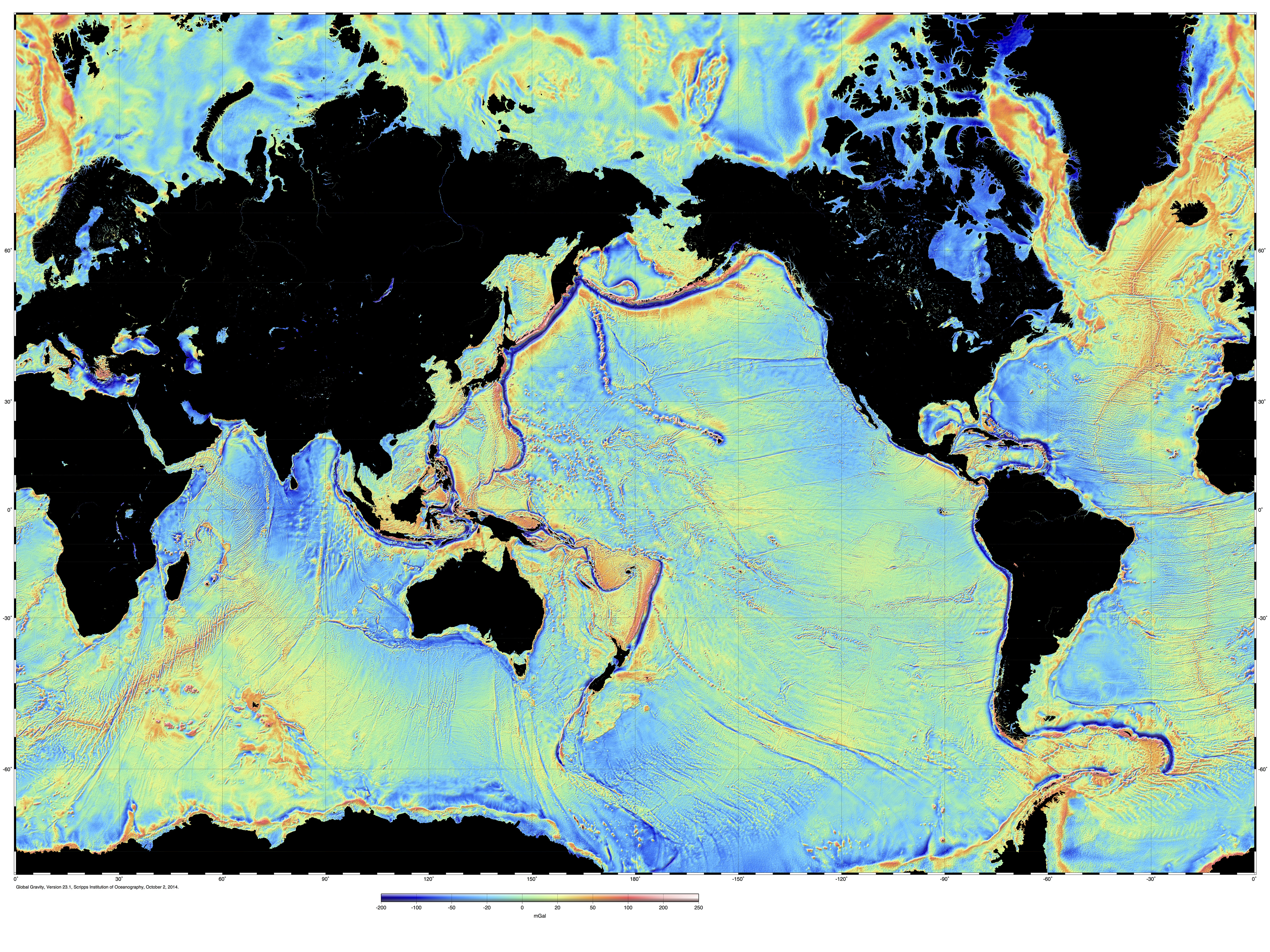 4. Fixed relative to one another, resulting in time-progressive volcanic chains
Hawaii
11
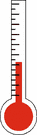 5. High magma source temperatures
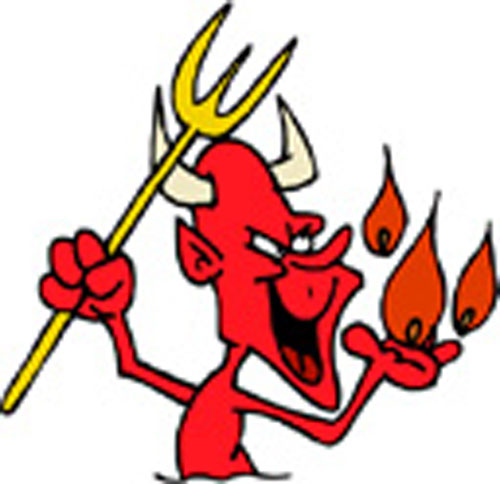 12
The Failed Predictions of the Plume Hypothesis
13
1. Precursory surface uplift
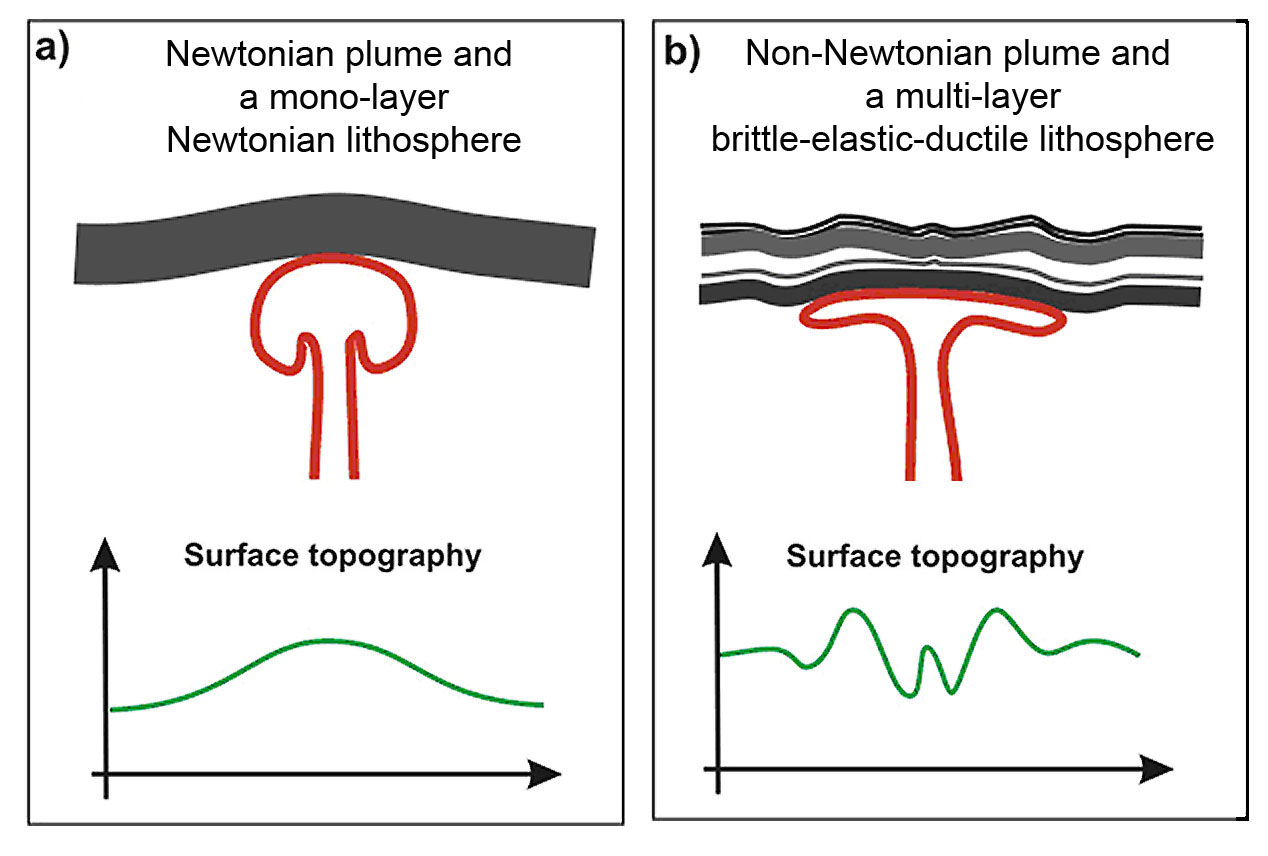 14
Burov (2005)
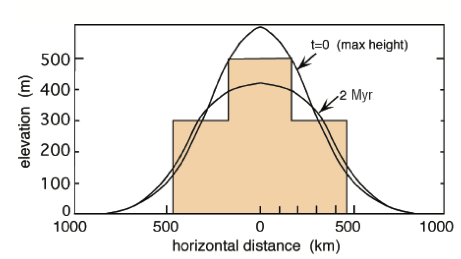 ?
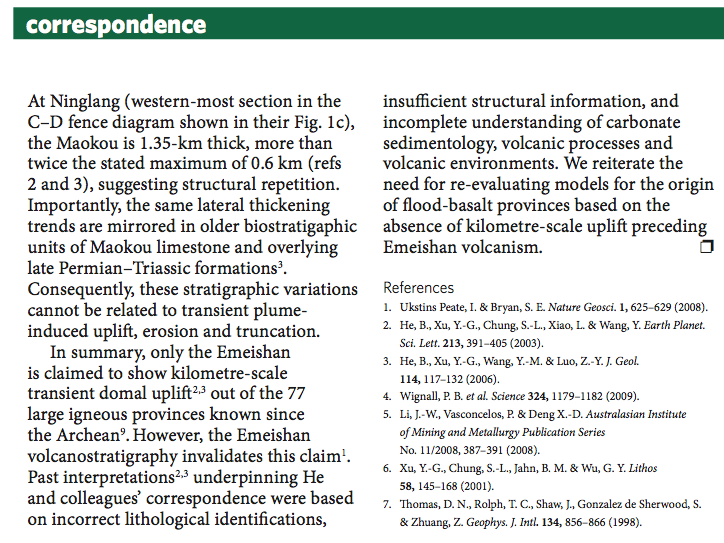 Ukstins-Peate & Bryan, Nature Geoscience, 2009
2. “Plume head” flood basalt eruption
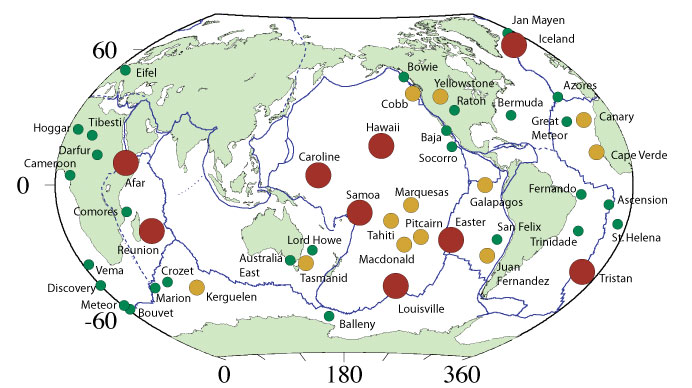 From: Courtillot, V., A. Davaillie, J. Besse, and J. Stock (2003), Three distinct types of hotspots in the Earth's mantle, Earth planet. Sci. Lett., 205, 295-308.
Those without “plume-head” flood basalts
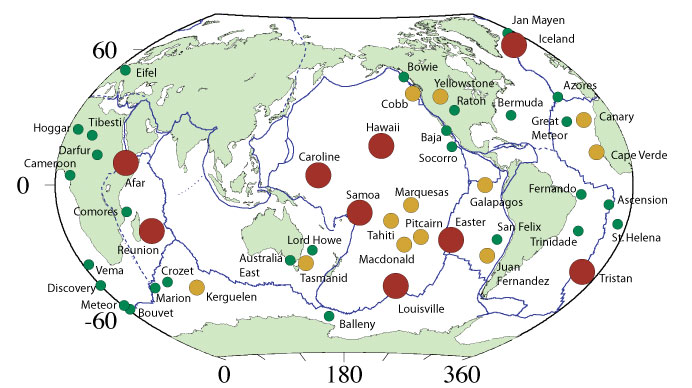 From: Courtillot, V., A. Davaillie, J. Besse, and J. Stock (2003), Three distinct types of hotspots in the Earth's mantle, Earth planet. Sci. Lett., 205, 295-308.
3. Plume “tail” to the core-mantle boundary
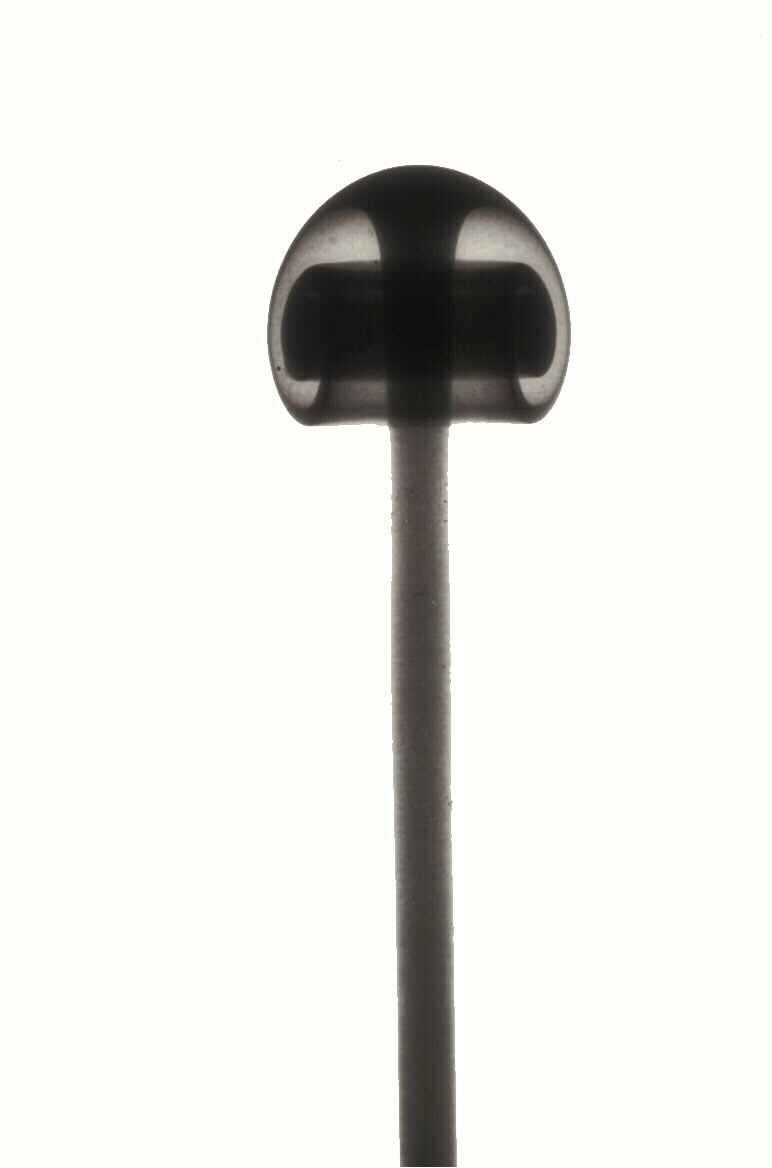 18
Campbell (2005)
Seismic cross sections through Earth
Iceland
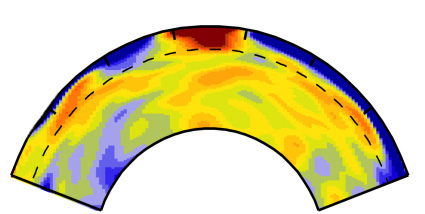 Yellowstone
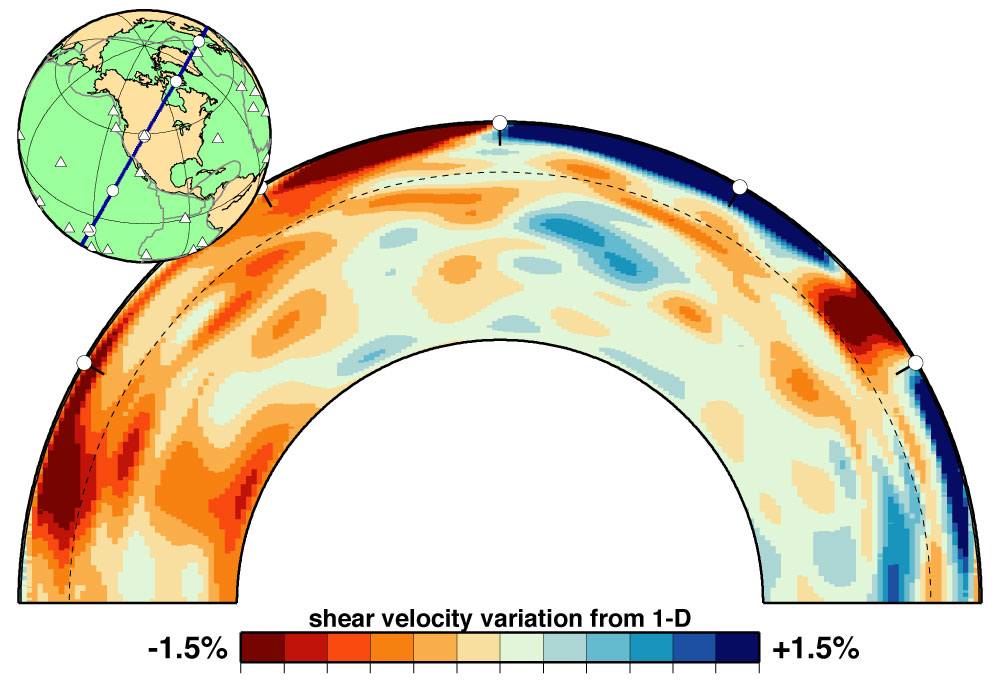 Ritsema et al. (1999)
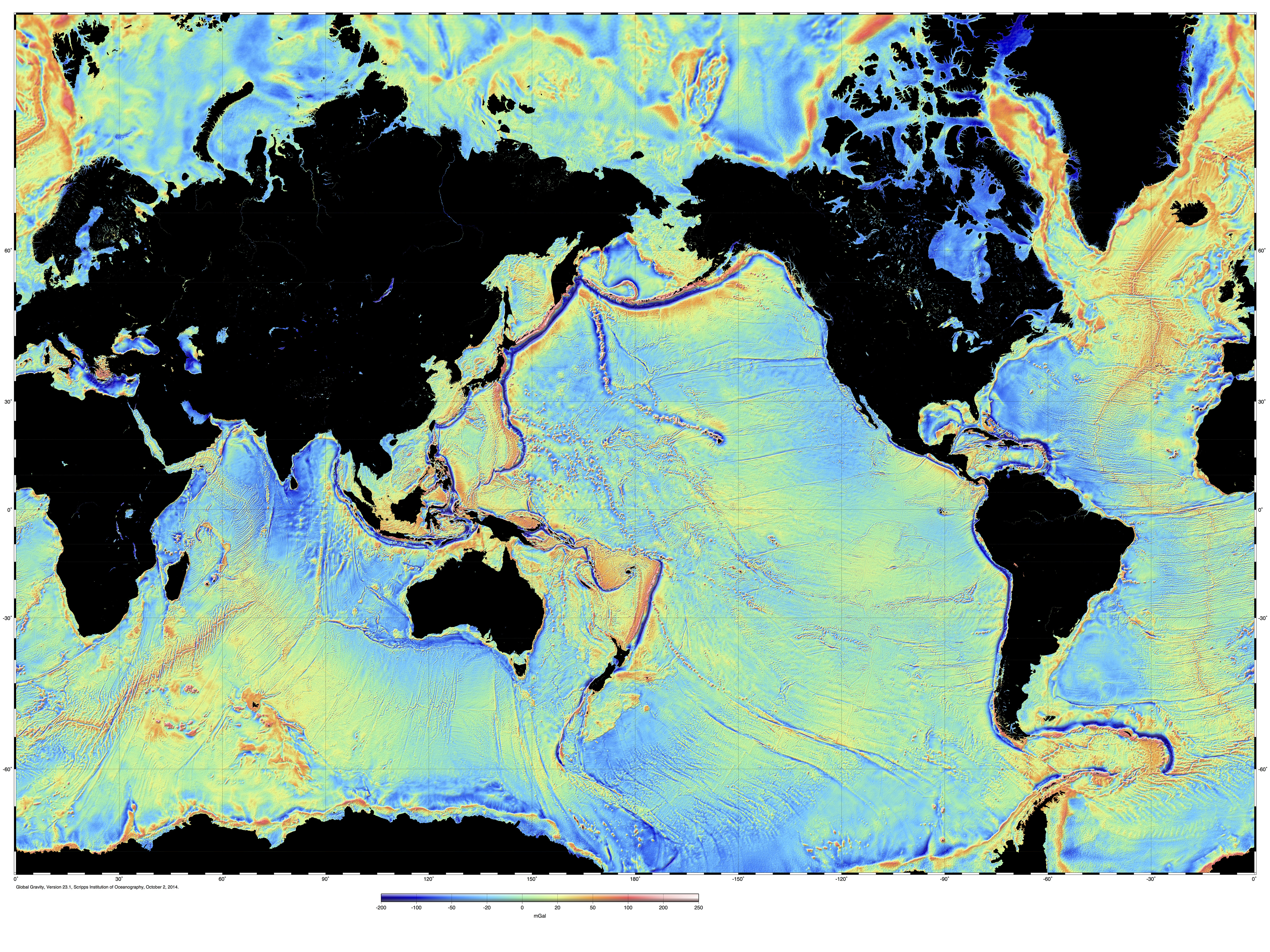 4. Fixed relative to one another, resulting in time-progressive volcanic chains
Hawaii
20
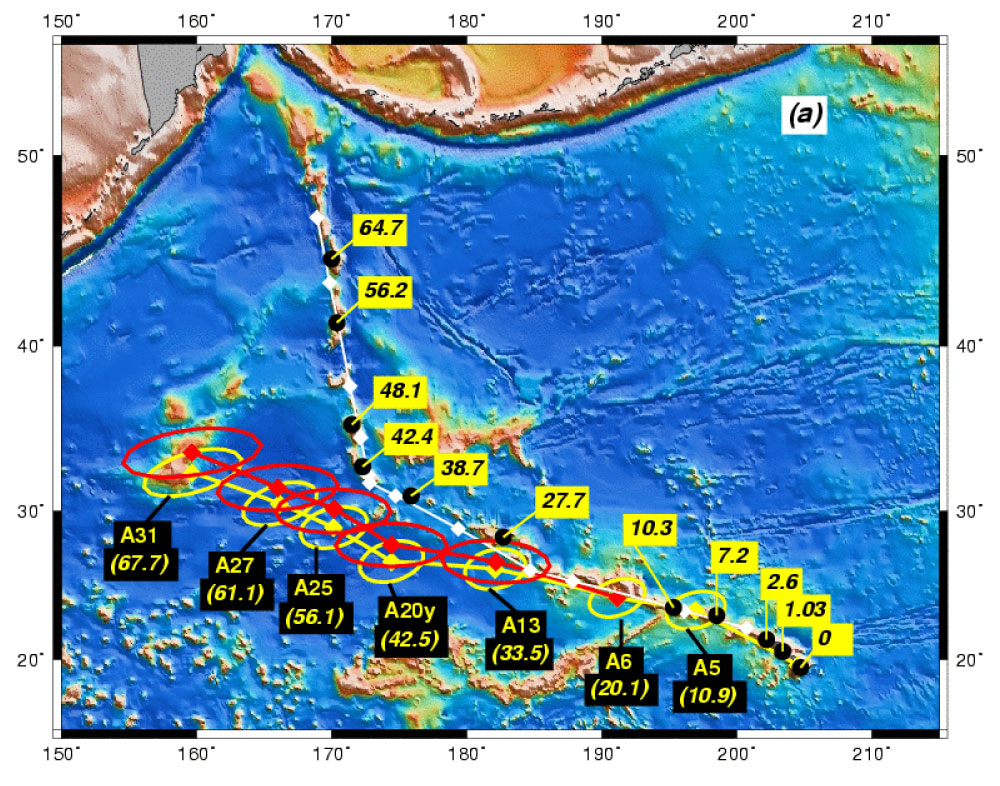 21
Raymond et al. (2000)
Lakatosian protective belt
22
Lakatosian protective belt
Complex structure causes distortions
Entrainment of cold mantle can mask high temperatures
Lateral flow can displace volcanism
Plume roots can be shallow
“Mantle wind” can deflect plumes
23
Lakatosian protective belt
Lateral flow can displace volcanism
“Upside-down drainage”
Eroded away
“Headless plume”
Distant, unconnected flood basalt
Multiple plumes
Multiple-headed plume
Pulsing plume
Plume head has been subducted
…and if all else fails…
Simply ignore the problem
24
85
Currently Over 70 Plume Variants
Thermal (1); Fossil (2); Channelled (3); Toroidal (4); Tabular (5); Depleted Residual (6); Finger-like (7); Recycled (8); Edge (9); Cold (10); Cacto- (11); Super (12); Asthenospheric (13); Dying (14); Not very energetic (15); Spaghetti (16); Baby (17); Head-free (18); Splash (19); Pulsating (20); Subduction fluid-fluxed Refractory (21); Hydrogen (22); Heterogeneous (23); Flattened Onion (24); Subduction-driving (25); Subduction-triggered (26); Washboard (27); Bent-shaped (28); Failing (29); Delamination-triggering (30); Concentrically-zoned (31); Mushroom (32); Laminar (33); Advected (34); Extinct (35); Bilateral (36); Bifurcated (37); Geriatric (38); Primary and Secondary (39); Accreted (40); Diverted (41); Deformed (42); Golden (43); Veined (44); Hidden (45); Weak (46); Pulsing (47); Young (48); Blob-like (49); Cavity (50); Starting (51); Passive (52); Stealth (53); Tilted (54); Asymmetric (55); Mega (56); Mini (57); Not-hot (58); Killer (59); Deflected (60); Stripy (61); Diamondiferous (62); Transient (63; Dehydrating (64); Doughnut (65); Rear (66); Side (67); Volatile-bearing (68); Incipient (69); Migrating (70).
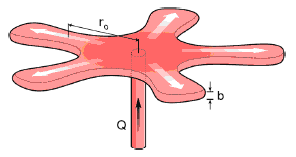 A radial viscous fingering plume, published 2017
25
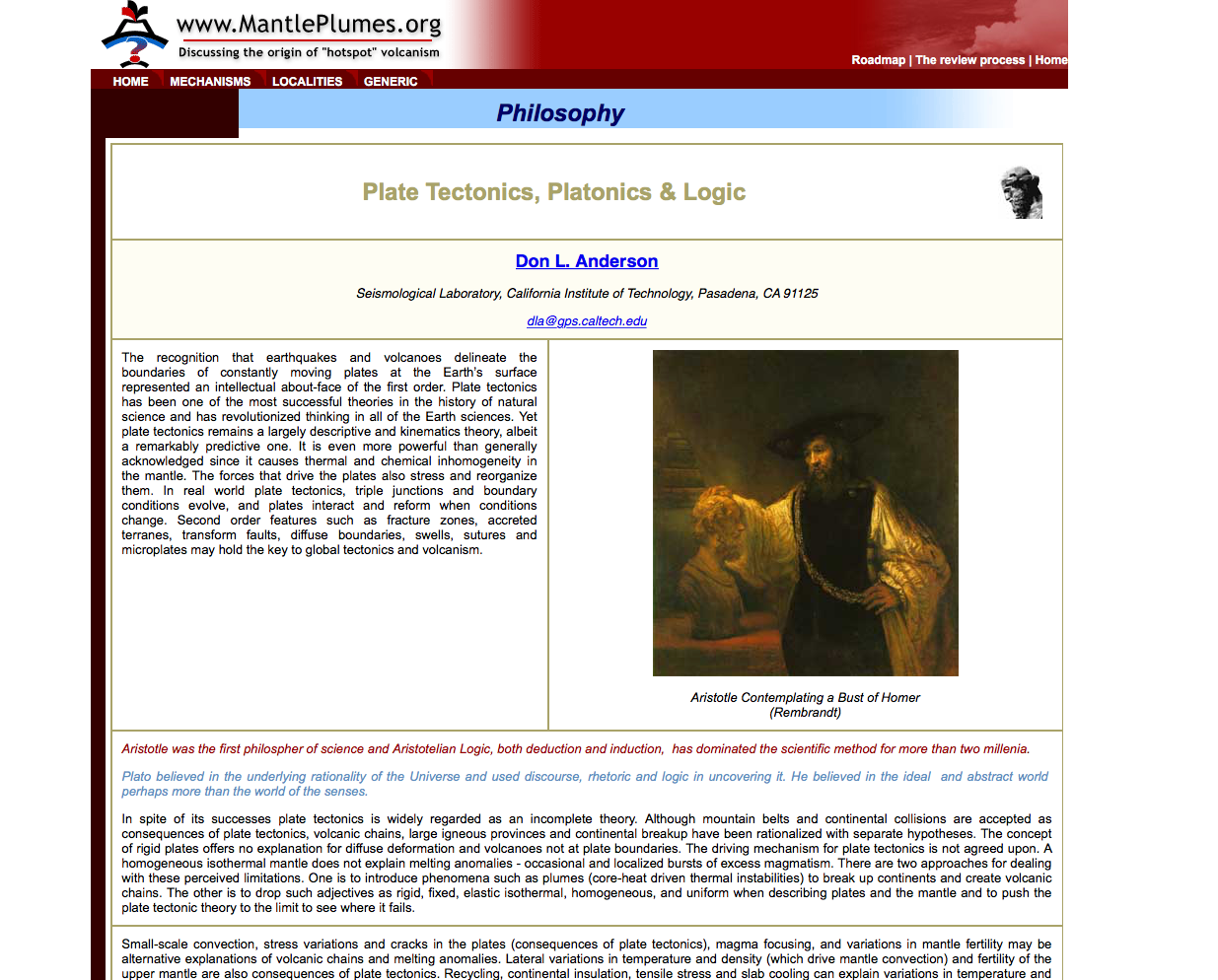 www.mantleplumes.org
26
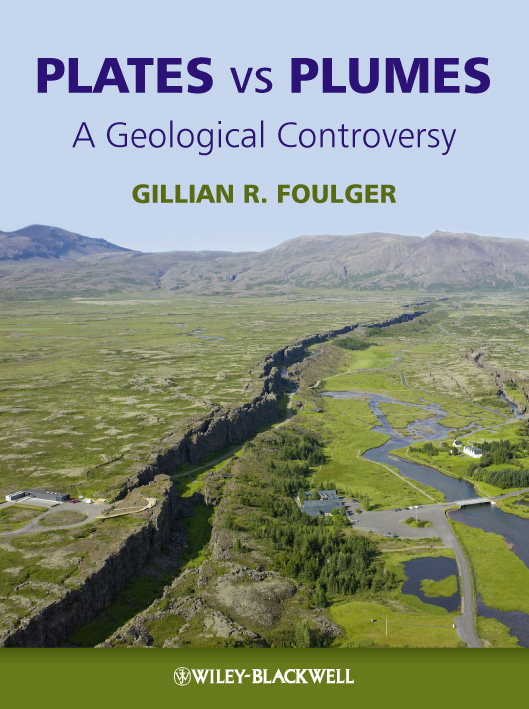 That’sallfolks
27
[Speaker Notes: Mechanisms: Rifting decompression melting
Generic: Thermal/Sedimentary evidence
Localities: Hawaii/What the hell is Hawaii?
And if you think you might forget the URL, we are selling mantleplumes.org coffee mugs at cost price - £2.50]